Тема урока:В детской поликлинике
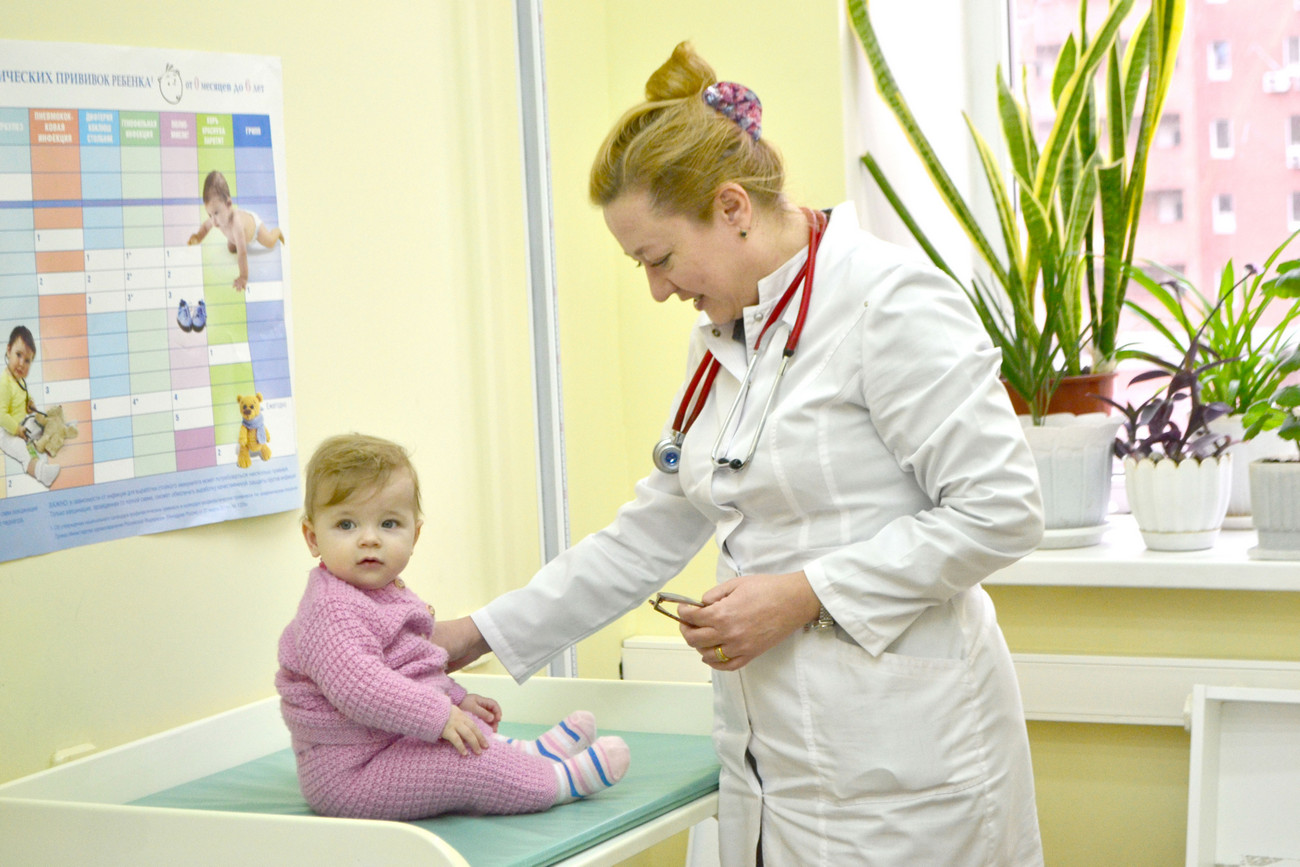 У радиолога
У хирурга
У ПеДиАтРа
У зубного врача